ПРОЕКТ “НОВАЯ СПИРАЛЬ»

IX Межрегиональная научно-практическая конференция 
«Социальное партнерство: педагогическая поддержка субъектов образования»
ПРЕЗЕНТАЦИЯ ДЛЯ ГРАНТОВОГО КОНКУРСА 
«ФОНДПОТАНИНА25»

БФ «БОЛЬШАЯ ПЕРЕМЕНА»
30 октября 2023
ЧТО ТАКОЕ ФОНД «БОЛЬШАЯ ПЕРЕМЕНА»
Фонд создан в 2002 в Москве группой педагогов под руководством Ирины Рязановой. 
Фонд реализует программу социально-педагогической поддержки для воспитанников и выпускников детских       домов, приемных детей и жителей социальных домов.             С 2020 года Фонд также поддерживает детей из семей беженцев и семей в трудных жизненных ситуациях.
В 2021 Фонд открыл программы в Новосибирской обл.,                   с 2022 работает в Луганске.
Фонд ведет активную методическую работу, работу по подготовке и повышению квалификации кадров.
В 2022/23 поддержку Фонда получило 800+ благополучателей.  
Стратегия Фонда: расширение масштаба помощи,     подготовка кадров, оказание влияния на улучшение        системы образования и социальной защиты.
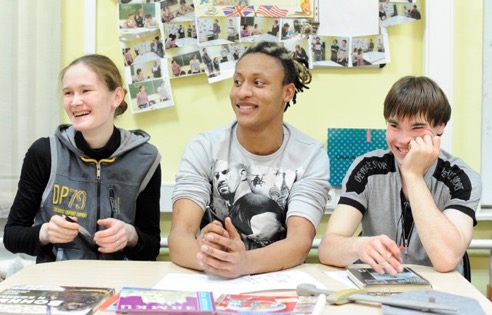 На фото: подростки – студенты «Большой Перемены», Москва
«Фонд стал для меня домом, в каторым  
я  не просто получал знания для своего будущего, но и получал от педагогов навыки.... Фонд «БОЛЬШАЯ ПЕРЕМЕНА» изменила часть меня»
Василий Моряков 
(орфография и пунктуация автора)
ПРОЕКТНОЕ НАСЛЕДИЕ – ПОВЫШЕНИЕ ФИНАНСОВОЙ УСТОЙЧИВОСТИ
ЗАДАЧИ ПРОЕКТА 2016-2017 года 
Разработка финансовой стратегии 
Повышение компетенций команды
Развитие сегмента частных пожертвований
Создание инструментария для фандрайзинга 
Увеличение Целевого Капитала
РЕЗУЛЬТАТЫ ПРОЕКТА 2016-2017 года
Долгосрочная общая и финансовая стратегии 
Новые форматы работы с донорами
Новые инструменты (сайт, CRM)
Новые навыки и компетенции команды
Увеличение объема пожертвований
ДОЛГОСРОЧНЫЙ ЭФФЕКТ ПРОЕКТА 2016-2017 г: 
НОВОЕ МЫШЛЕНИЕ КОМАНДЫ  - ГОТОВНОСТЬ СТРОИТЬ ДОЛГОСРОЧНЫЕ ПЛАНЫ
РАЗРАБОТКА СТРАТЕГИИ ФОНДА ДО 2020 ГОДА 
УСПЕШНОЕ ПРЕОДОЛЕНИЕ ФИНАНСОВЫХ ТРУДНОСТЕЙ В 2020-2023
БОЛЬШАЯ ПЕРЕМЕНА – ПЕРЕХОД НА НОВЫЙ УРОВЕНЬ
БЛАГОДАРЯ ПРОЕКТНОМУ НАСЛЕДИЮ ФОНД УСПЕШНО РАЗВИВАЛСЯ В 2020-23 ГОДАХ, НЕСМОТРЯ НА ПЕРИОД ЭКОНОМИЧЕСКОЙ НЕСТАБИЛЬНОСТИ, СТАВИЛ НОВЫЕ АМБИЦИОЗНЫЕ ЦЕЛИ
ВЫЗОВЫ РОСТА И ВНЕШНЕЙ СИТУАЦИИ
Увеличение потребности в финансировании 
Потеря корпоративного финансирования, снижение объема частых пожертвований 
Экономическая и политическая неопределенность 
Старая система и инструменты управления  уже не справляются
Перегрузка управленческого звена, фандрайзинга и финансово-админ. отделов
РОСТ ПРОГРАММНОЙ ДЕЯТЕЛЬНОСТИ 2020-2023
Открытие программы в Новосибирске
Открытие программы поддержки детям в Луганске, поддержка беженцев и вынужденных переселенцев 
Открытие учебных центров в 2 соцдомах в Москве и учебно-тренировочной квартиры
Увеличение числа благополучателей в 2,5 раза
НОВОЕ ПОЗИЦИОНИРОВАНИЕ ФОНДА КАК РЕСУРСНОГО ЦЕНТРА                                   СТРАТЕГИЯ МАСШТАБИРОВАНИЯ
РЕШЕНИЕ: УСИЛЕНИЕ КОМАНДЫ ФАНДРАЙЗИНГА И ФИН.-АДМИН. ОТДЕЛА
 ВНЕДРЕНИЕ НОВЫХ ИНСТРУМЕНТОВ УПРАВЛЕНИЯ, АВТОМАТИЗАЦИЯ РУТИННЫХ ПРОЦЕССОВ
ЦЕЛИ И ЗАДАЧИ ПРОЕКТА
Усиление отдела фандрайзинга и финансово-административного отдела для обеспечения возросших потребностей Фонда
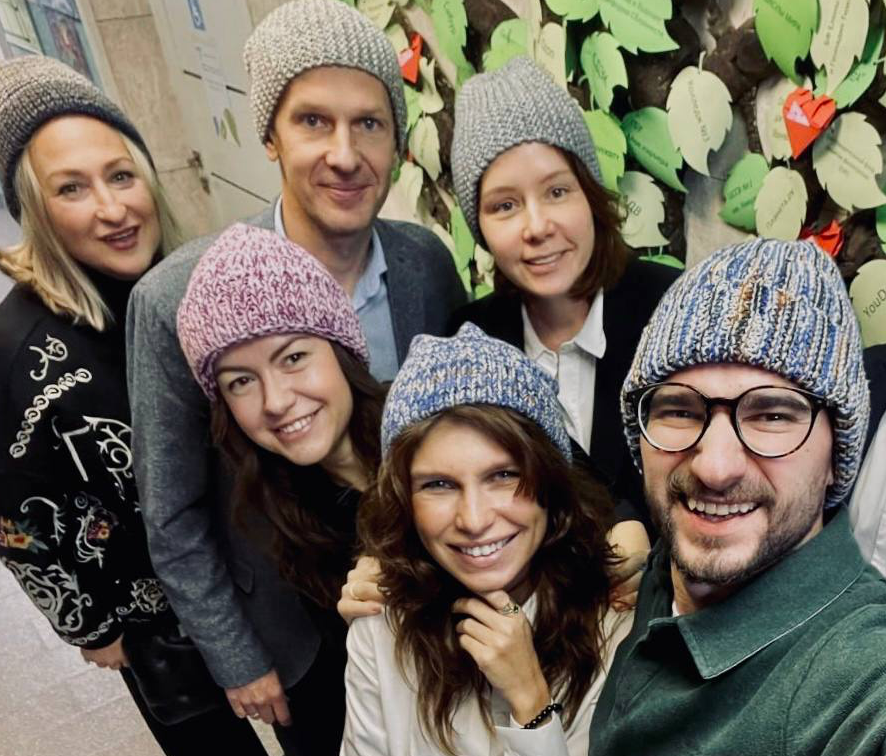 ЦЕЛЬ
ЗАДАЧА 1
Подготовить 7 новых кадров для отдела фандрайзинга / PR и финансово-административного отделов
ЗАДАЧА 2
Внедрить программное обеспечение для автоматизации рутинных процессов, обучить персонал использованию системы

Прим.: техническая разработка программного продукта финансируется за счет других средств. В данный грант не входят расходы по внедрению, обучению и доработке системы
На фото: встреча с новыми партнерами Фонда – потенциальными донорами
ПОДГОТОВКА КАДРОВ
Подготовка специалистов будет включать в себя:
Знакомство с деятельностью Фонда, сотрудниками, партнерами
Приобщение к корпоративной культуре, знакомство            с правилами и принципами работы 
Ознакомление с функциональными обязанностями, целями и задачами, инструментами работы
Достройка необходимых компетенций (презентационные навыки, работа с СRM, бухгалтерскими системами, платформами, программами и пр.) 
Оказание поддержки в преодолении возникающих личностных и профессиональных трудностей
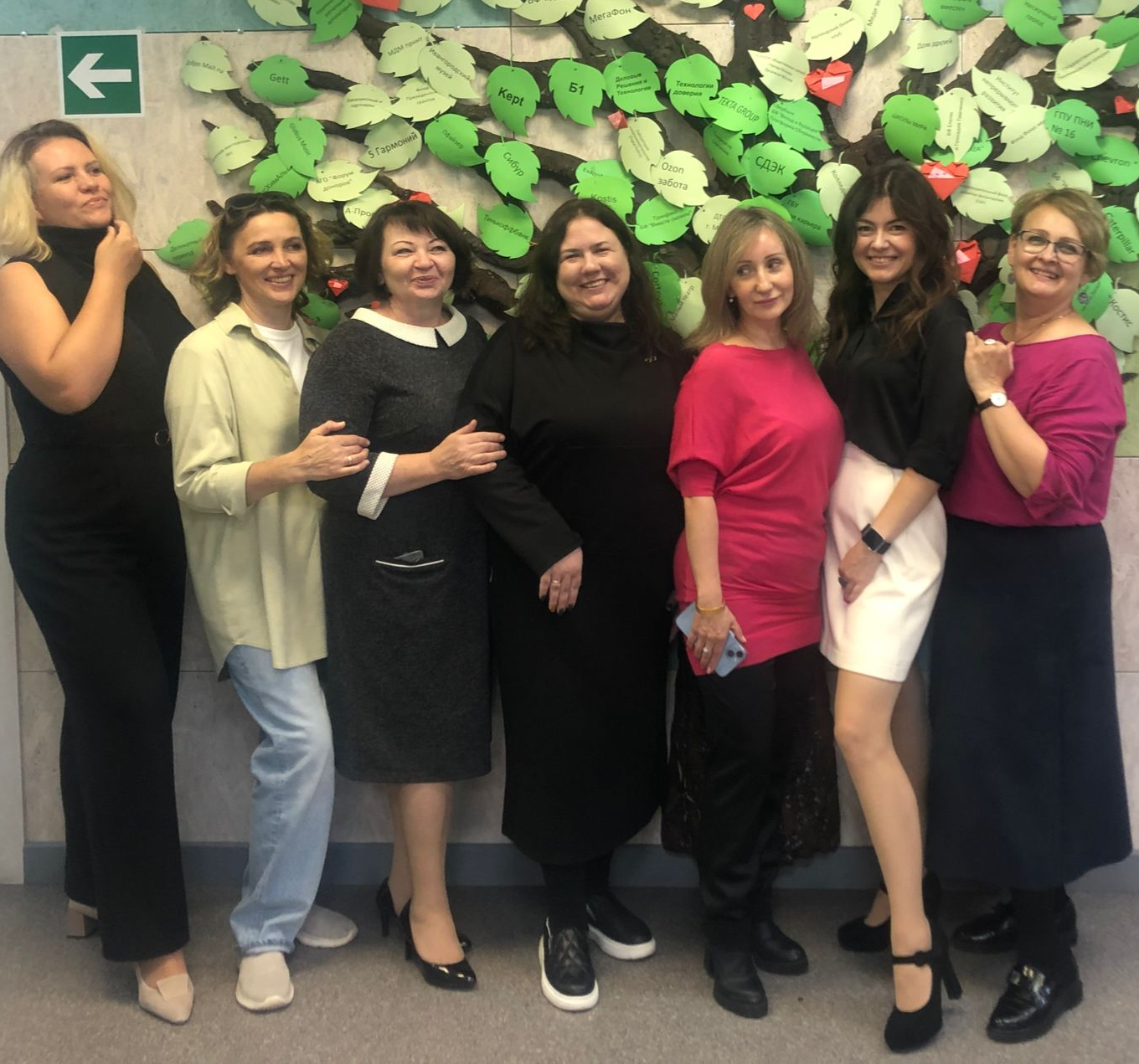 Каждому новому специалисту выделяется персональный наставник.
На фото: команда фандрайзинга и пиара
АВТОМАТИЗАЦИЯ УПРАВЛЕНЧЕСКИХ ПРОЦЕССОВ
В 2023 году мы начали разработку программного продукта на базе Bitrix, которое поможет нам: 
Фиксировать подробные данные о наших благополучателях (дети, родители, специалисты и пр.)
Фиксировать данные об индивидуальных образовательных программах и видах деятельности (занятия, мероприятия, консультации) 
Фиксировать данные о результатах деятельности (количественные и качественные результаты)
Оперативно формировать аналитические отчеты в необходимых для управления разрезах.
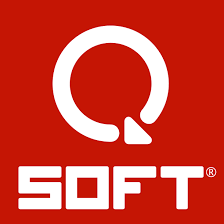 Разработкой программного обеспечения занимаются специалисты компании Qsoft. К декабрю 2023 этап разработки будет завершен и мы перейдем к внедрению и тестированию ПО, обучению специалистов, доработке по итогам тестирования.
В рамках данного проекта мы планируем провести внедрение и тестирование системы, обучить специалистов (педагогов и фандрайзеров) пользованию системой.
Внедрение программного обеспечения позволит высвободить время специалистов, оперативно получать аналитику и более эффективно расширяться.
РЕЗУЛЬТАТЫ ПРОЕКТА
В результате проекта мы сможем сохранить устойчивость и обеспечить дальнейшее развития Фонда. Благодаря поддержке гранта мы сможем:
Усилить команду фандрайзинга и реализовать новые инициативы – акции и мероприятия для крупных доноров; исследовать возможности получения гос.финанирования. 
Усилить команду PR и увеличить узнаваемость Фонда для реализации стратегии масштабирования.
Усилить финансово-административный отдел и обеспечить выполнение всех отчетных обязательств.
Получать качественную и своевременную отчетность по деятельности благодаря внедрению программного обеспечения.
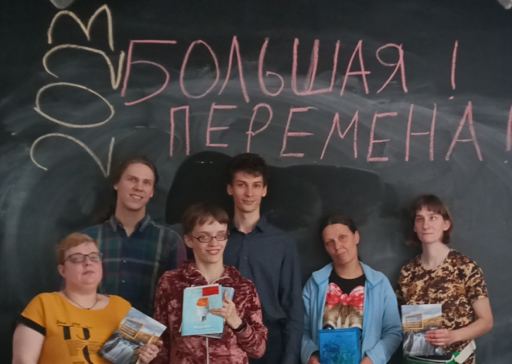 На фото: жители социального дома на занятиях по развитию базовой грамотности
РЕАЛИЗАЦИЯ СТРАТЕГИИ МАСШТАБИРОВАНИЯ НАШЕЙ ДЕЯТЕЛЬНОСТИ ПОЗВОЛИТ ОКАЗАТЬ СОЦИАЛЬНО-ПЕДАГОГИЧЕСКУЮ ПОДДЕРЖКУ БОЛЬШЕМУ КОЛИЧЕСТВУ ДЕТЕЙ СОЦИАЛЬНО УЯЗВИМЫХ ГРУПП.
Контакты
ФИО руководителя: Рязанова Ирина Павловна

Адрес:  г. Москва Саринский проезд, д. 13 стр. 1

Контактный телефон  +7 495 532-52-05

Сайта  www.bigchange.ru

Группы организации в социальных сетях:

Группа в Facebook 
https://www.facebook.com/BigChangeFoundation
группа Вконтакте
https://vk.com/bperemena.fond
группа в Инстаграмм
https://www.instagram.com/bigchange_fund/
youtube канал
https://www.youtube.com/channel/UClbYINQOlSRiHHp9nkb-Kcg/